La ville de Lviv
C’est une ville appartient à ceux qui veuleut l’aimer
C‘est une ville de…
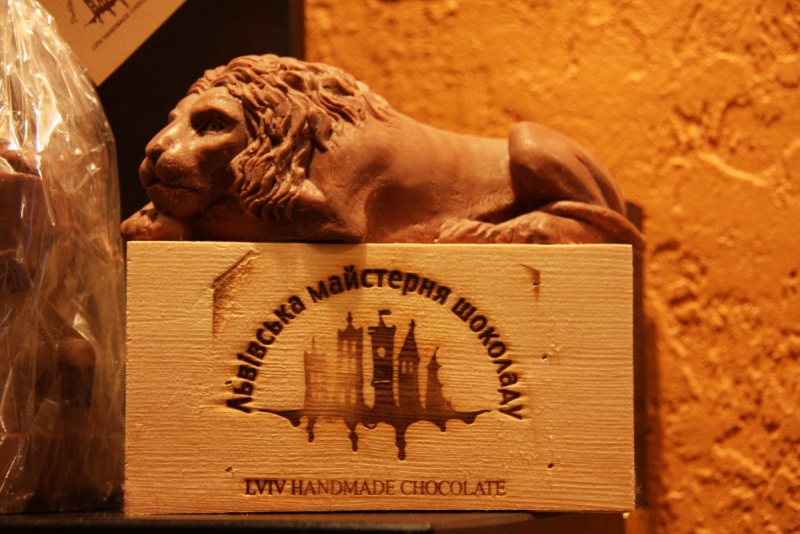 Chocolat
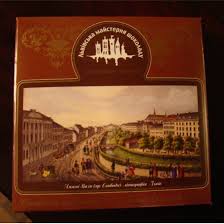 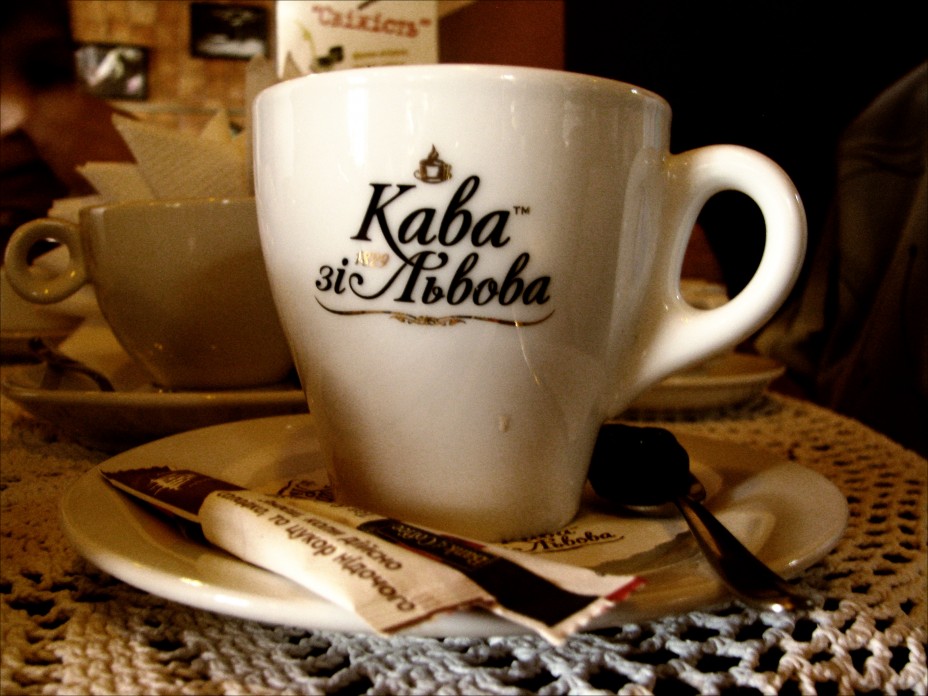 Café
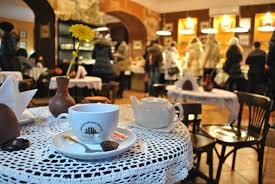 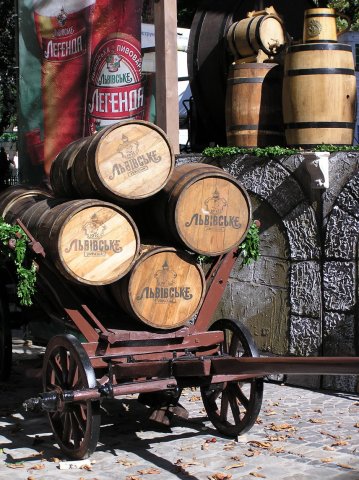 Bier
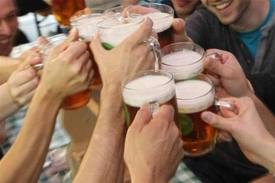 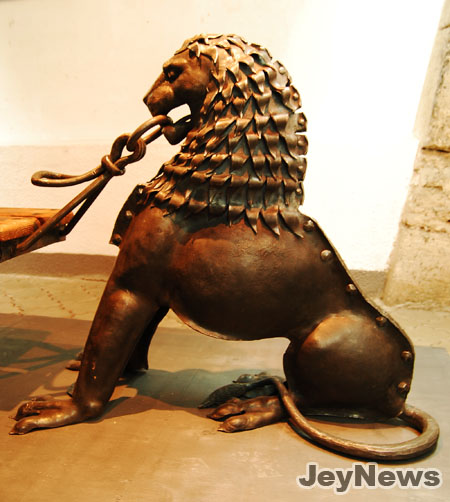 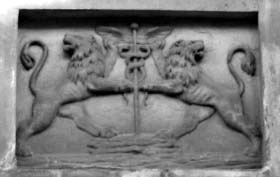 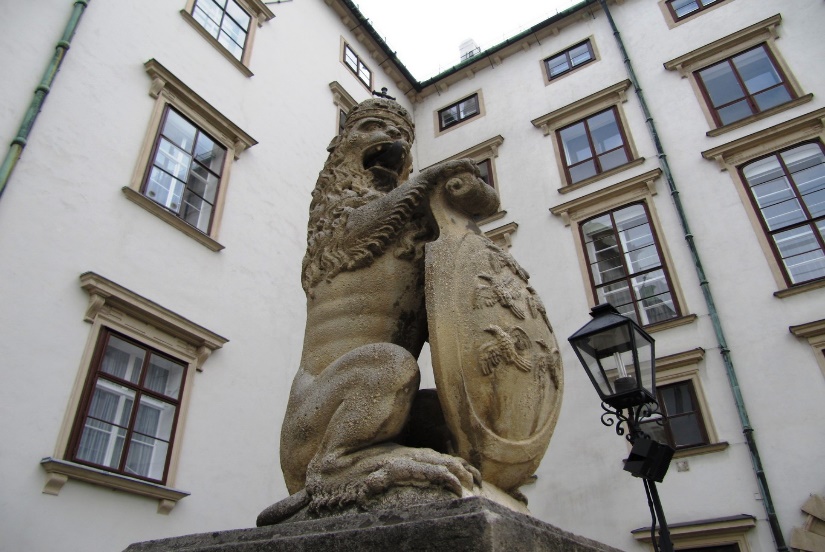 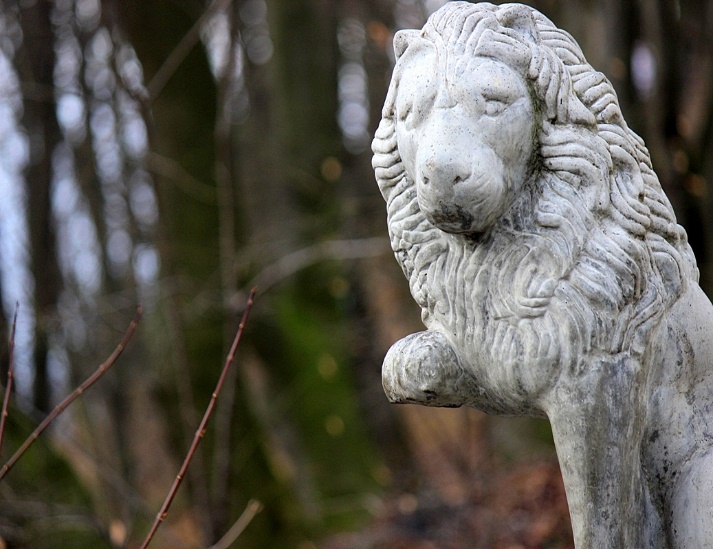 De lions….
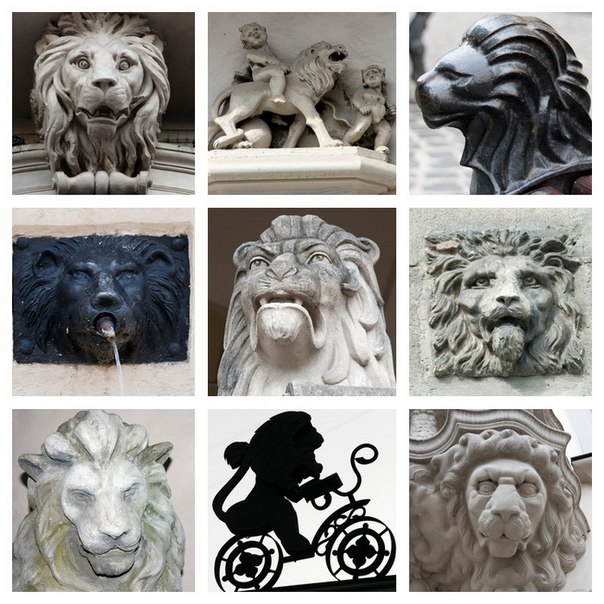 Ici il y a 4.5 mille lions
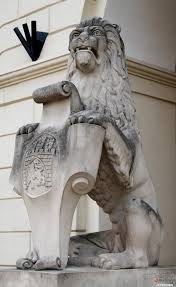 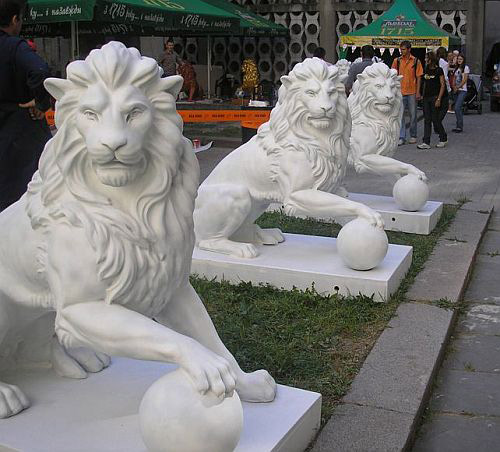 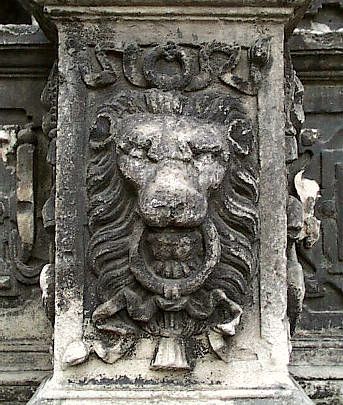 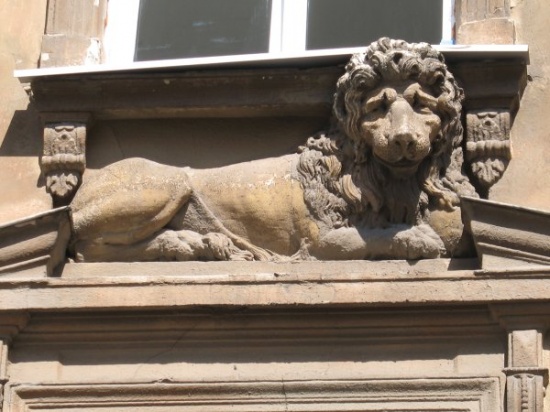 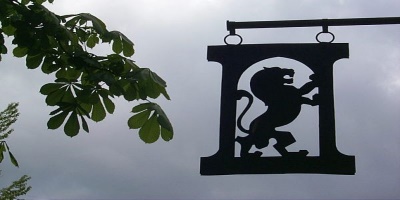 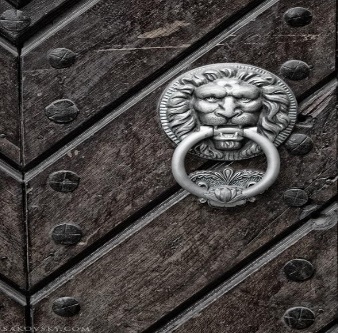 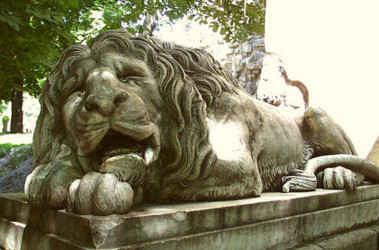 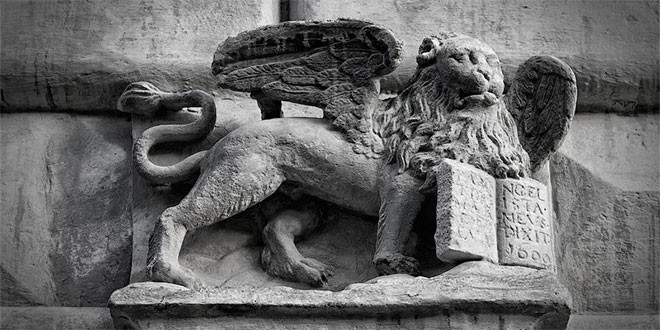 De l’amour…
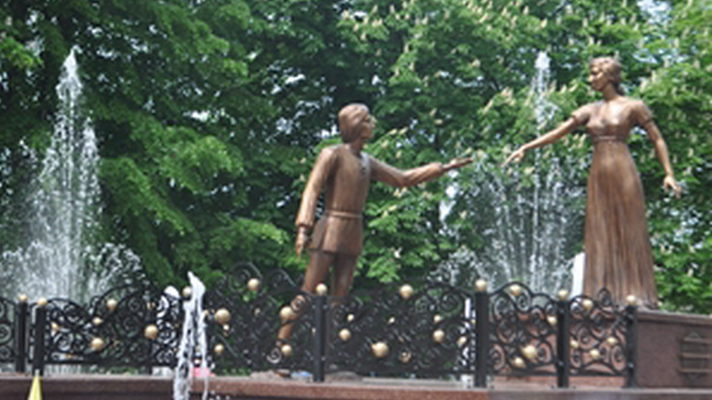 Pylagueya et Mikèlini, Vanda Mone et Arthur Grotger, Galshka Ostozka et Dmutro Sangyshko – ce sont les plus célèbres l’histoires d’amour.
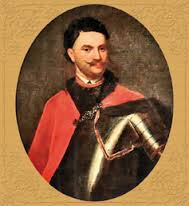 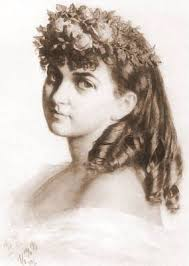 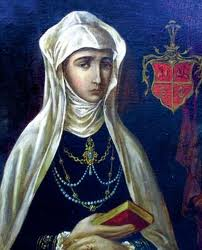 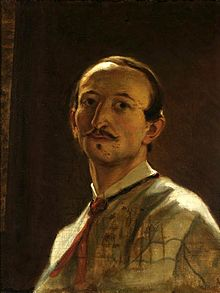 La premiere mention sur Lviv a apparu à  1256
La fondateur de la Lviv était Danulo Galytskiy, le roix de la Rouss Rouge, la partie de la Pouss Kyїvienne qui a hérité ses meilleurs traditions
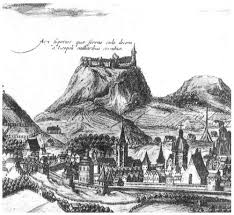 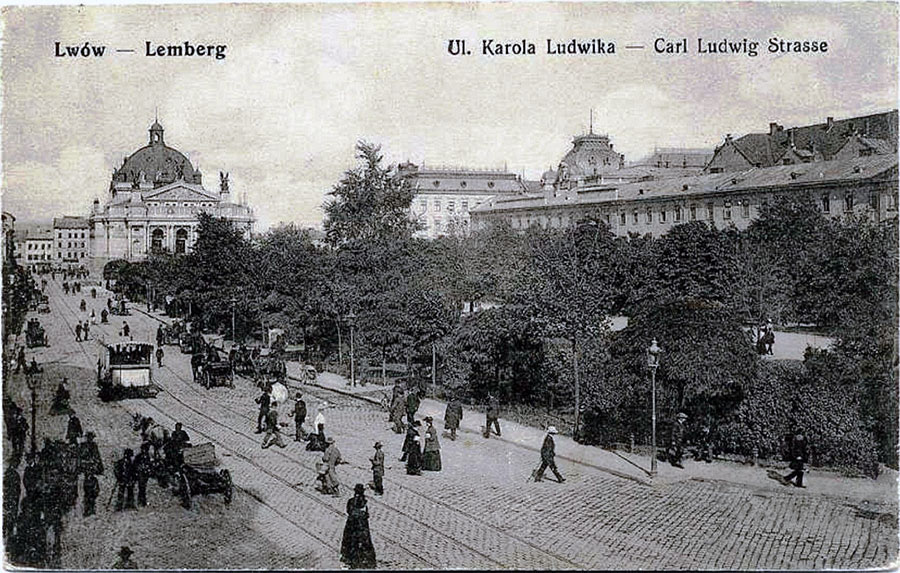 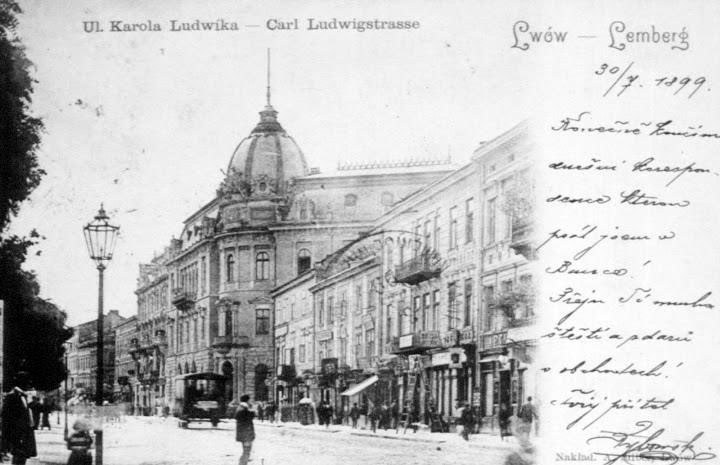 A l’époque de l’empire ausrichienne et sous le règne des revis de Pologne la ville de Lviv était la ville de roix
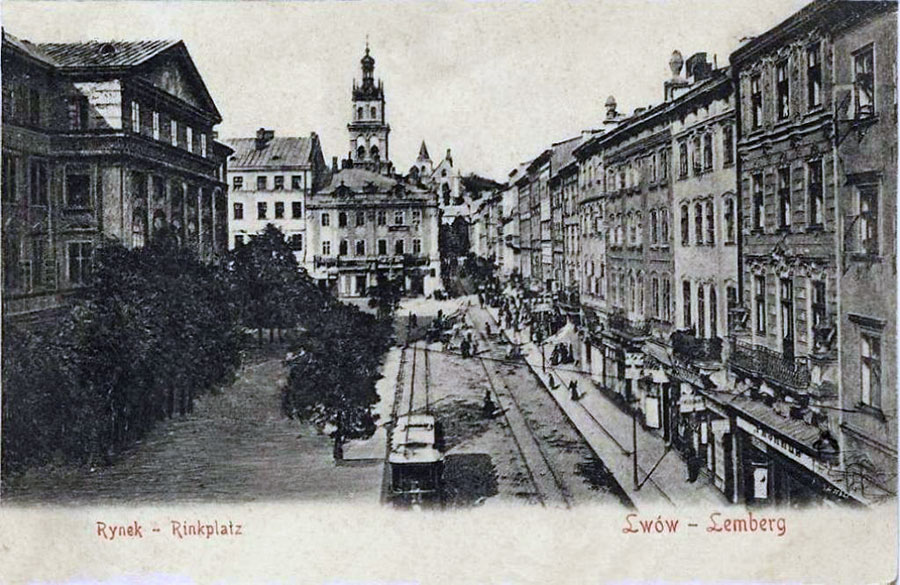 Pour la premier en Ukraine
Le Ivan Franko parc – 16 siècle                                                           Livre l’Apotre par Ivan Fedorov en 1574




Le bureau de poste en 1629                                 La brasserie en 1715                                     L’université en 1776
      



Le journal Kurrier Lwowski en 1749                    L’hotel Georges en 1785                                        La gare en 1861
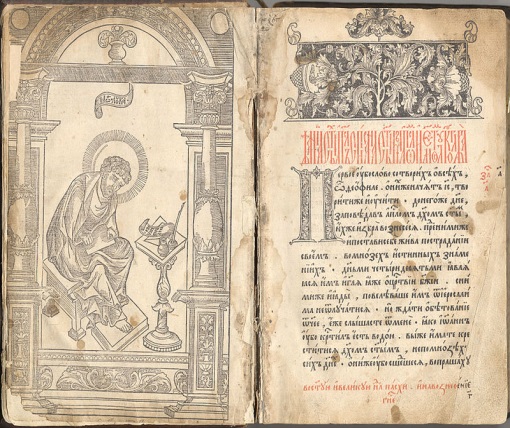 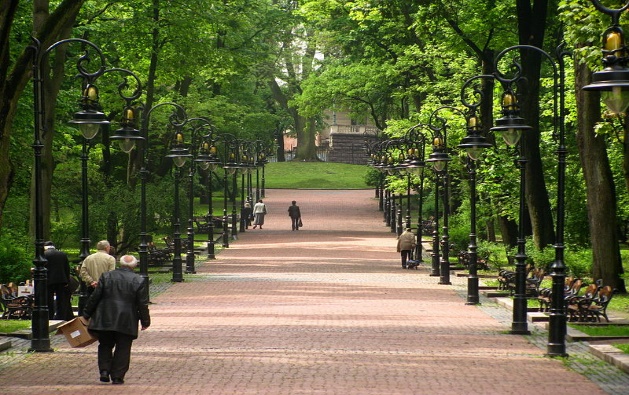 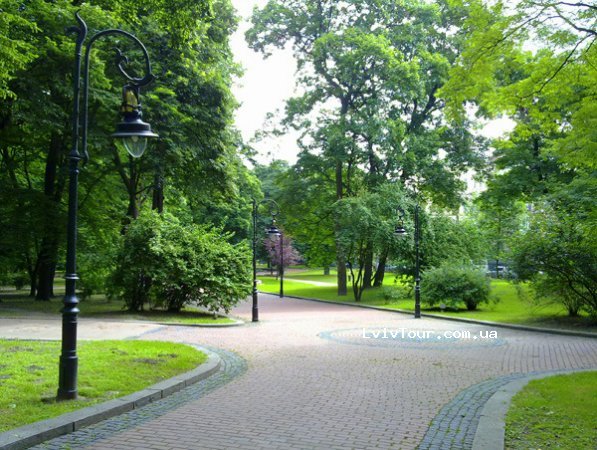 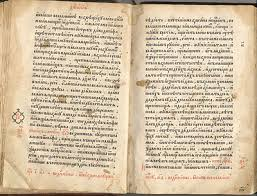 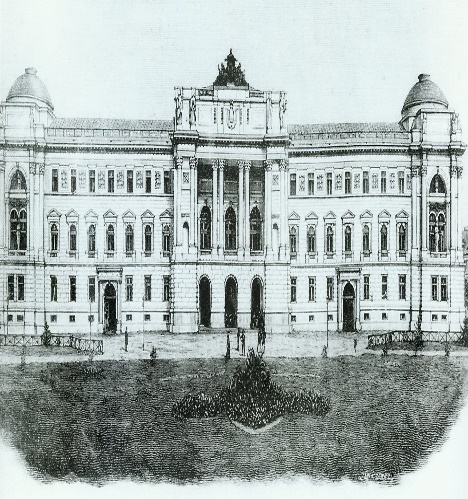 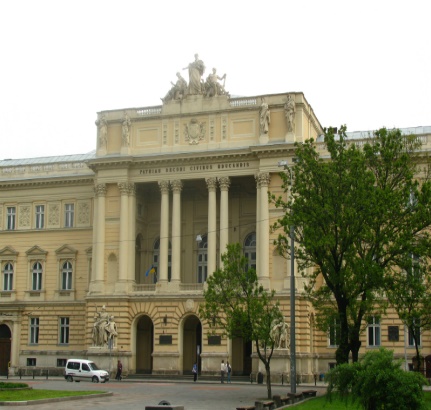 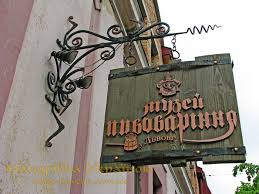 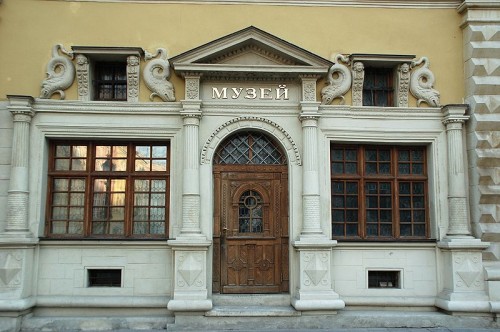 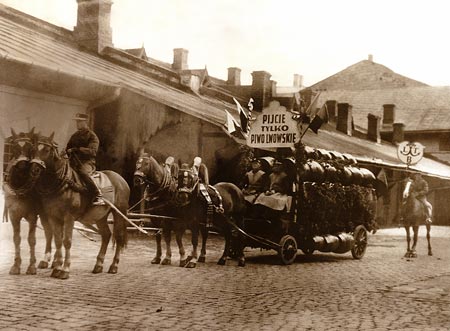 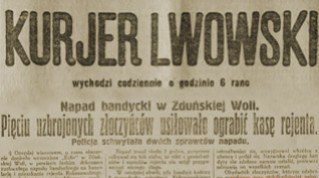 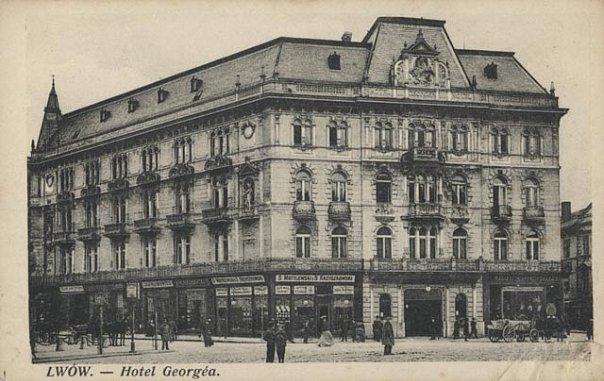 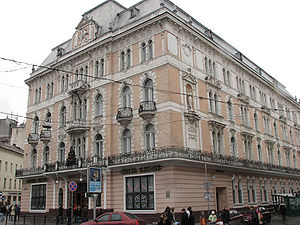 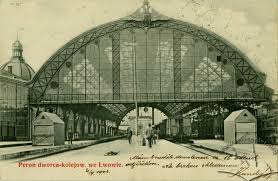 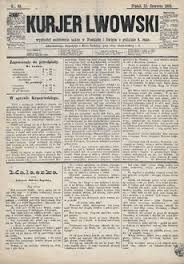 Pour la premier au monde
L’ampe à gas                                                            L’opération réussie sur le ventre
 





Le ballon sur un combustible rare
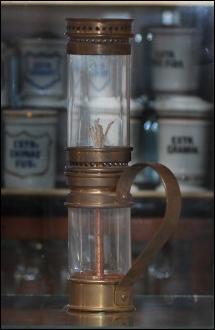 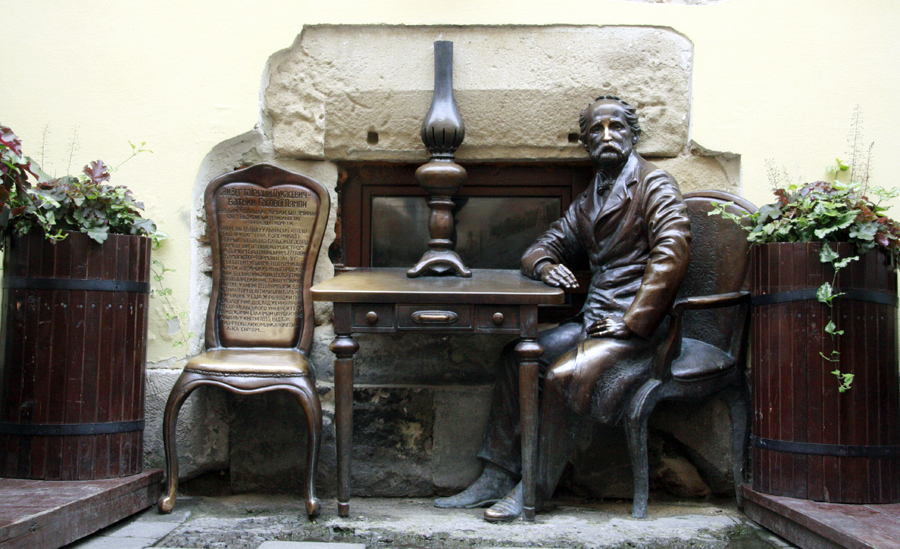 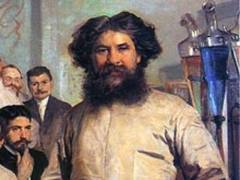 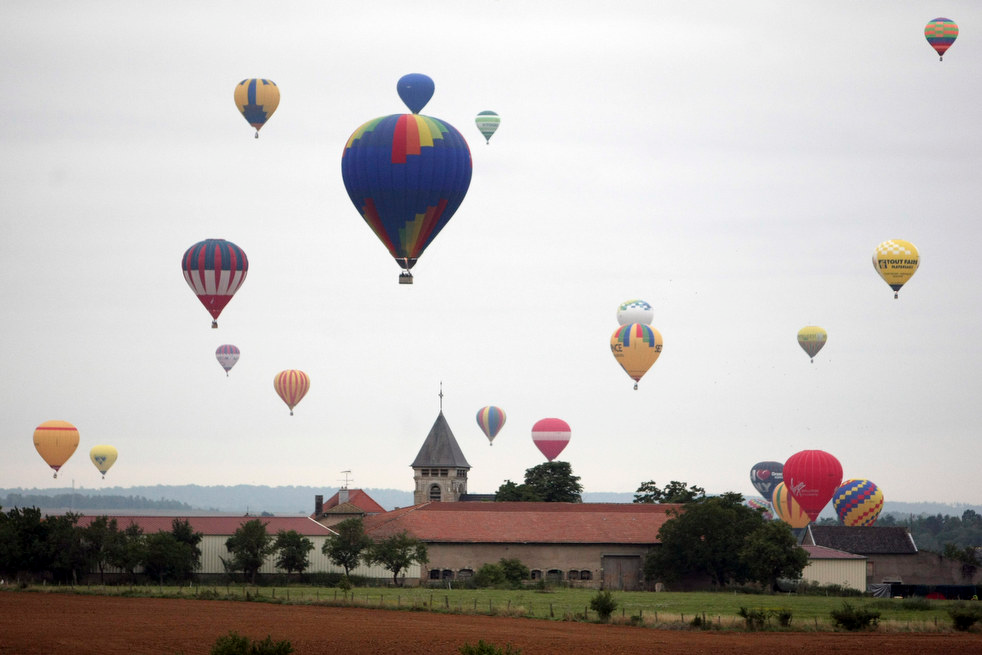 Les personnes célèbresLes écrivainsIvan Franko                                   Irena Vilde                                            Lubko Deresh                                   Stanislav LemStanislav Eji Lez                                                                                 Roman Ivanichuk                                            Leopold de Zasher-Mazosh
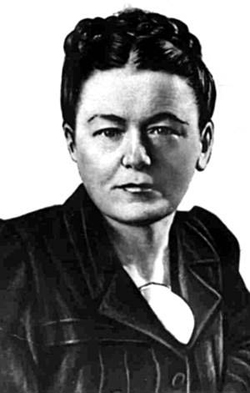 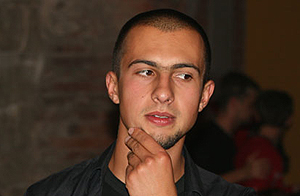 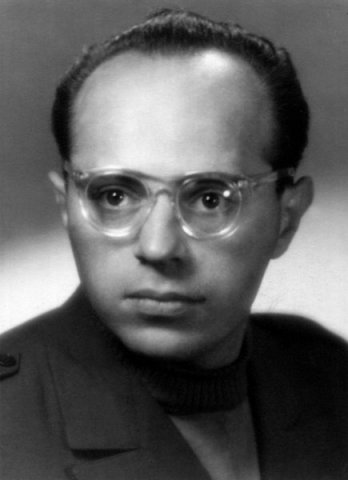 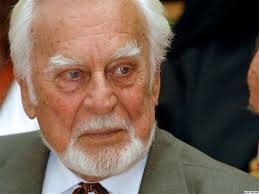 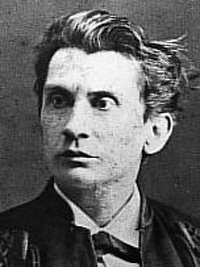 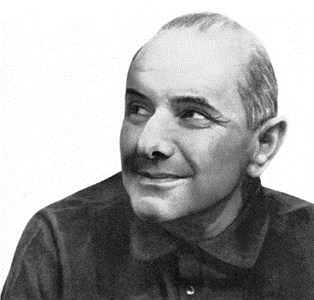 Les personnes célèbresLes scientifiques et des personnalités culturelles
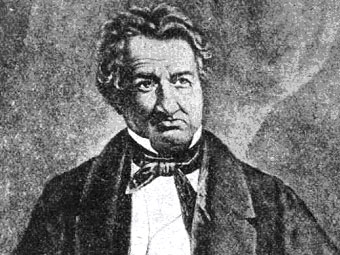 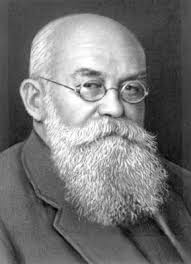 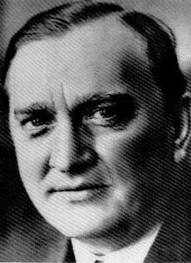 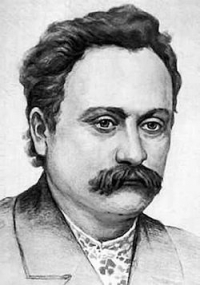 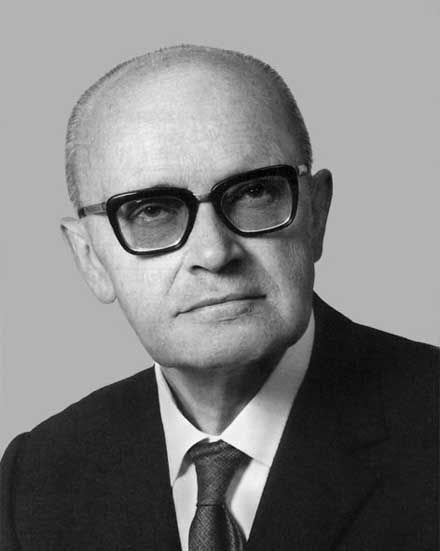 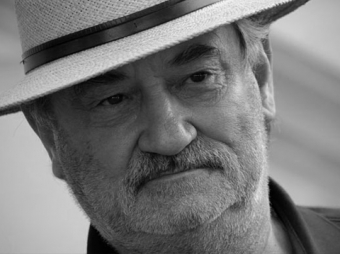 Volodumur Kubijovuch   Stephan Banach      Ivan Franko                   Bogdan Stupka             Muchailo Gruchevskij   Stanislav Skarbek
Les personnes célèbresLes chanteurs et compositeur
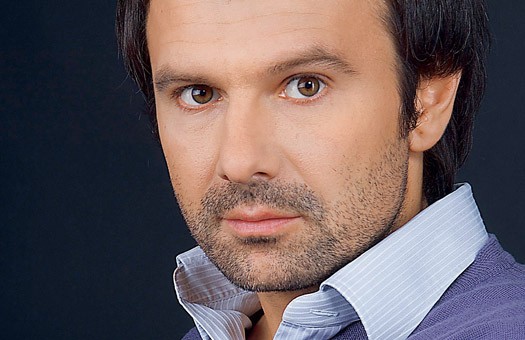 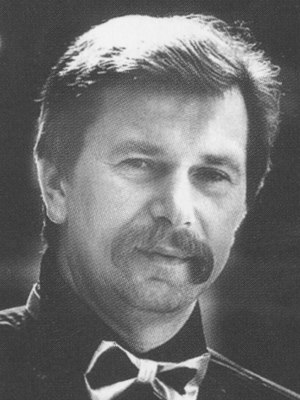 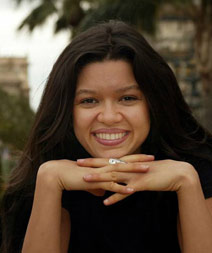 Svatoslav Vakarchuk                                                                 Igor Bilozir                                                    Ruslana Lujuchko 
         Volodumur Ivasuk                                                             Miroslav Skoruk                                              Stanislav Ludkevuch
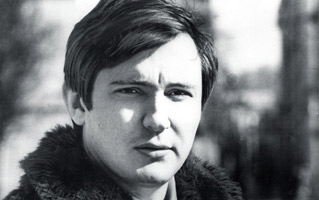 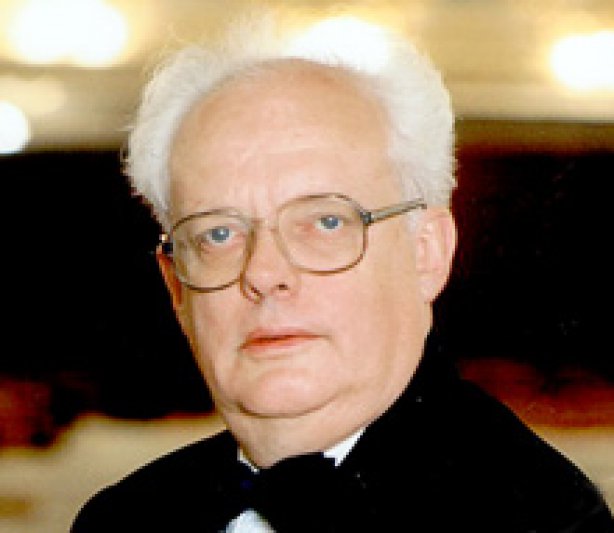 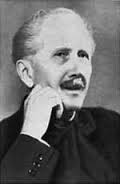 Les personnes célèbresLes acteurs et peintures
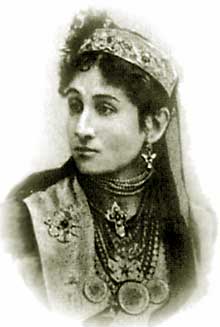 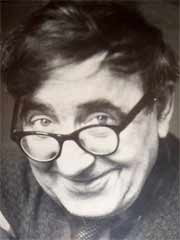 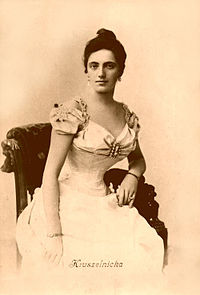 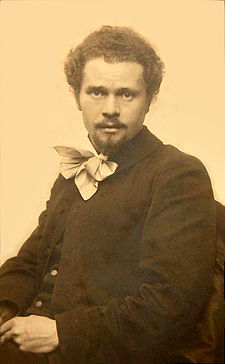 Solomiya Kryschelnutska                 Mariya Zankuvetska                      Leopold Levutskuj                              Ivan Trush
Les personnes célèbresLes hetman et guerriers
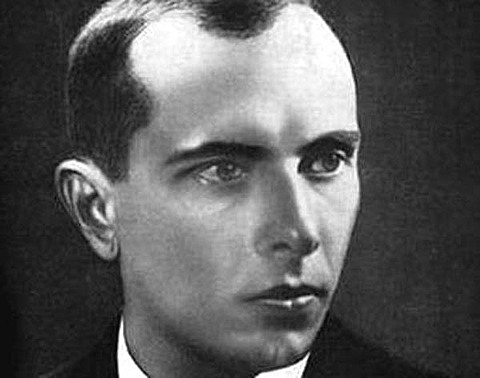 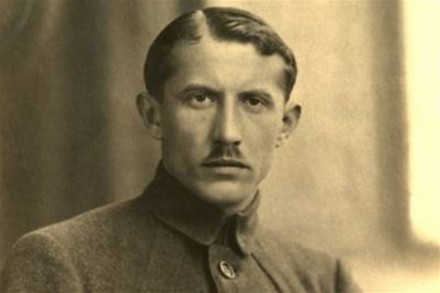 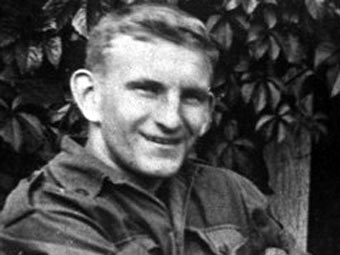 Stepan Bandera                                                      Evgen Konovalets                                                    Roman Shuschevich  
                                    Adam Senyavskuj                                                                              Bogdan Hmelnutskij
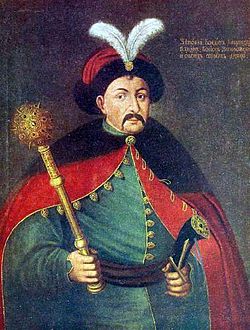 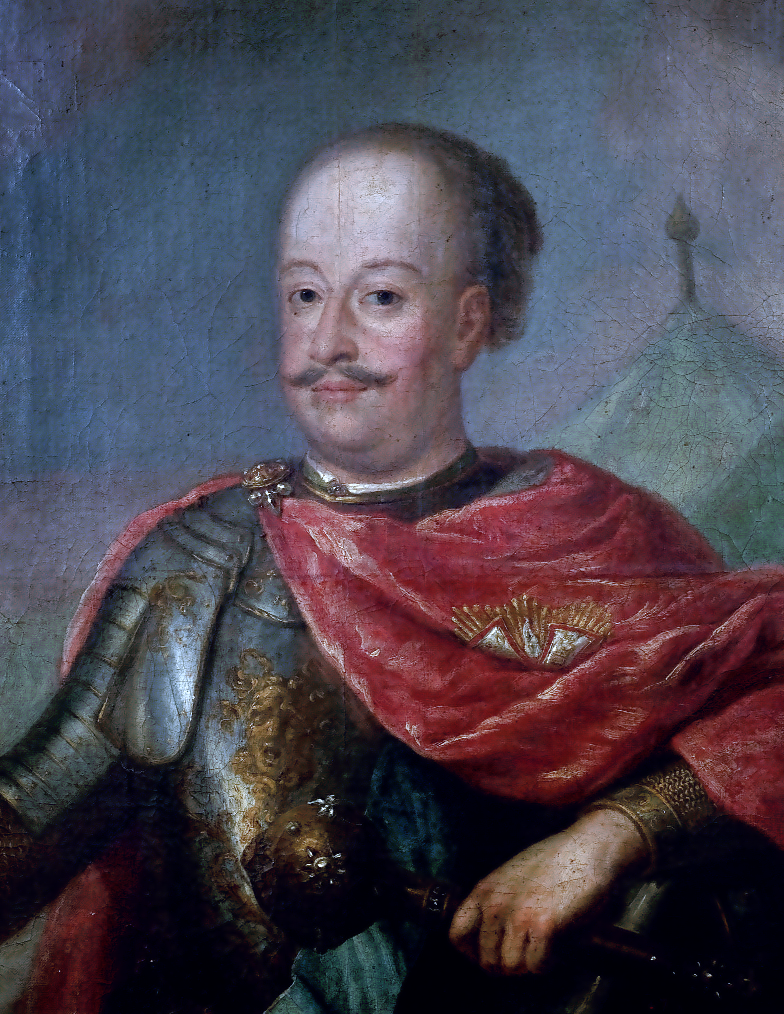 Les personnes célèbresLes métropolits de l’églises grèco-catholique
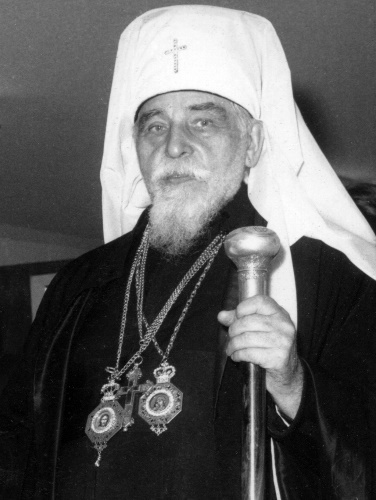 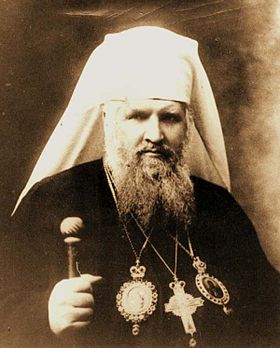 Josup Slipuj                                                                                                  Andrij Scheptuzkij
Les places célèbres
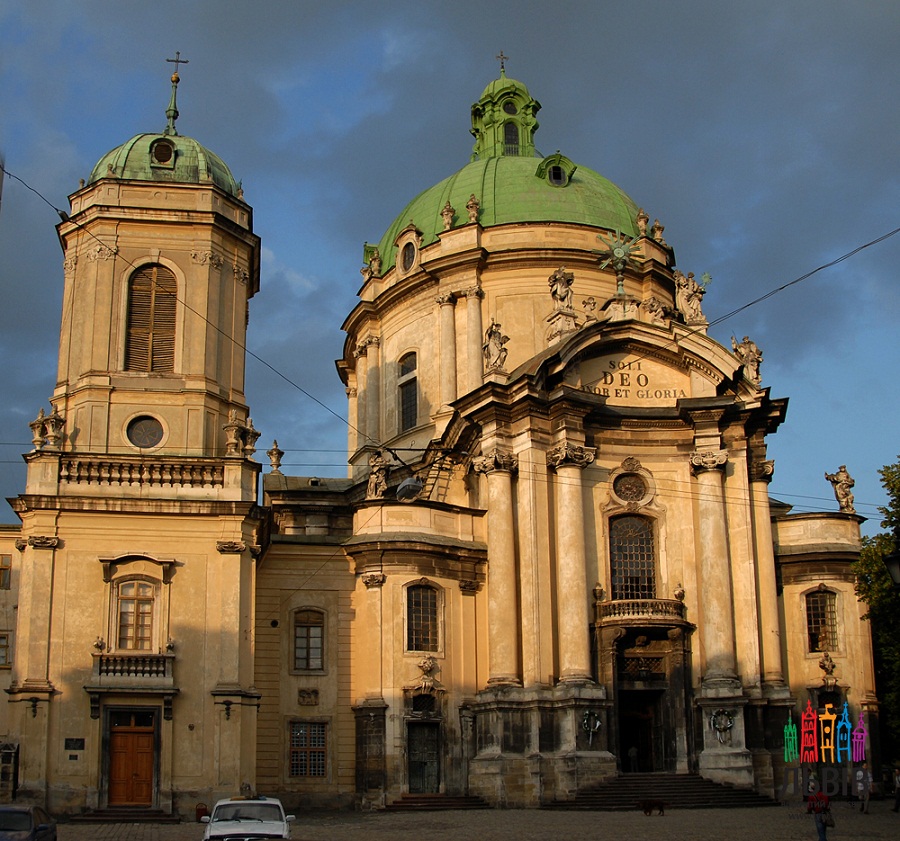 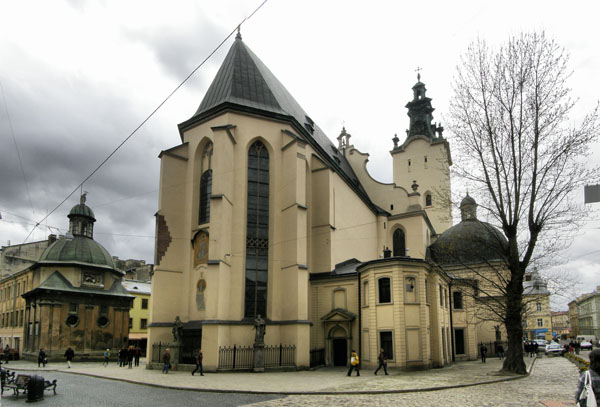 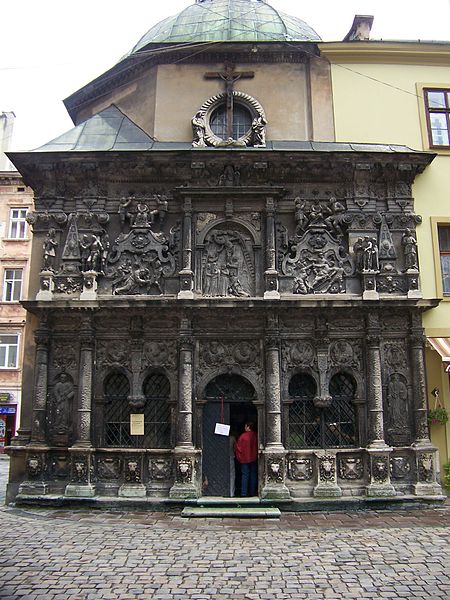 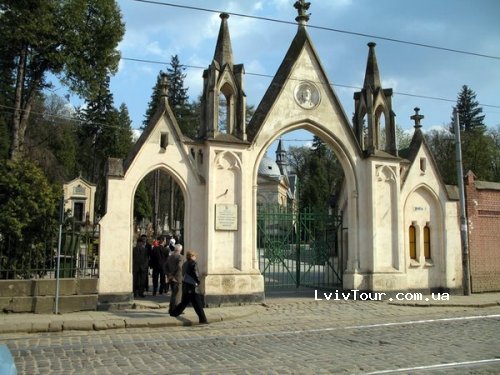 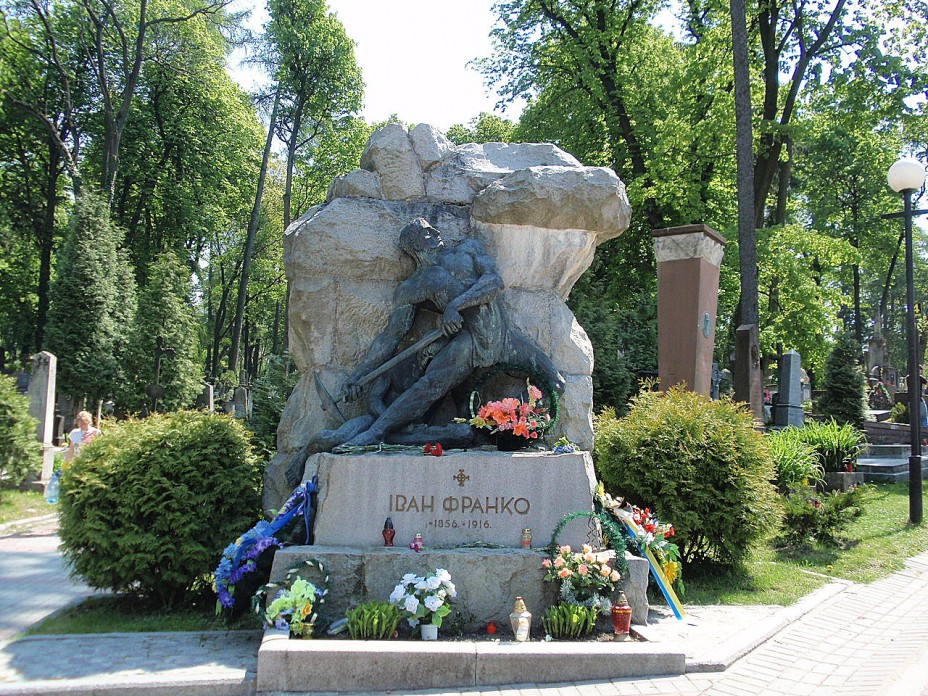 Les places célèbres
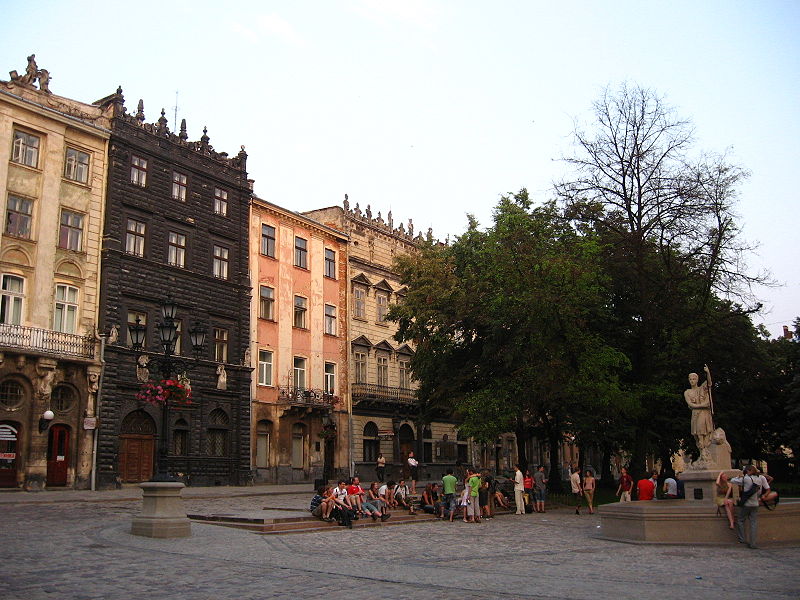 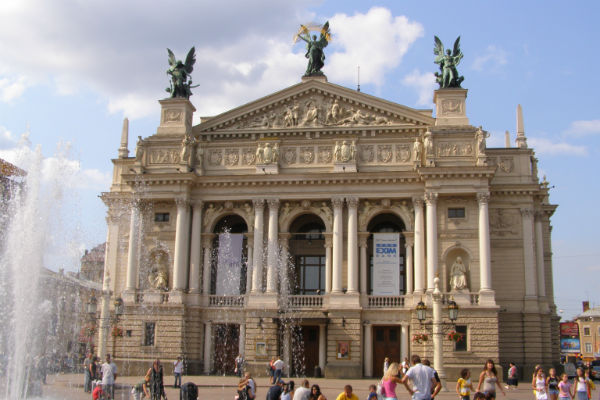 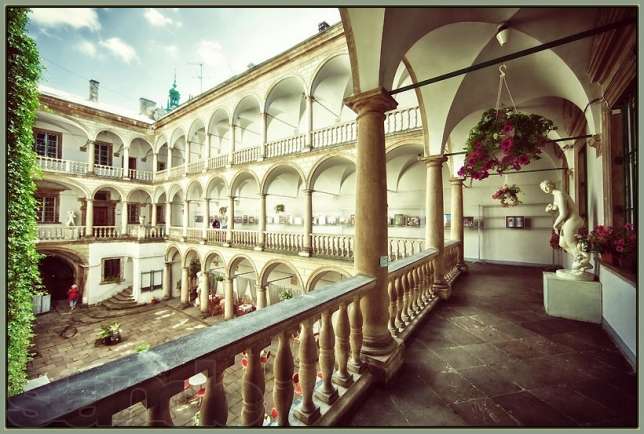 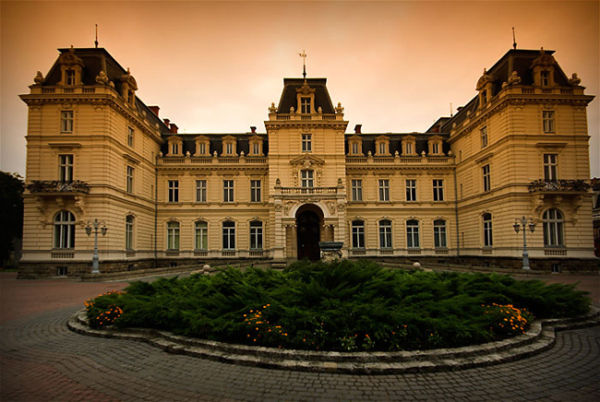 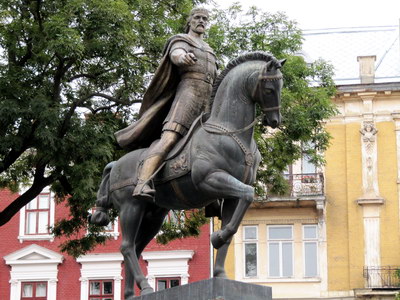